Evolutionary Quantitative Genetics Workshop 2025eqgw.github.io
Instructors: Josef UyedaFabio MachadoPat CarterJacqueline SztepanaczJoel McGlothlinLaura Alencar
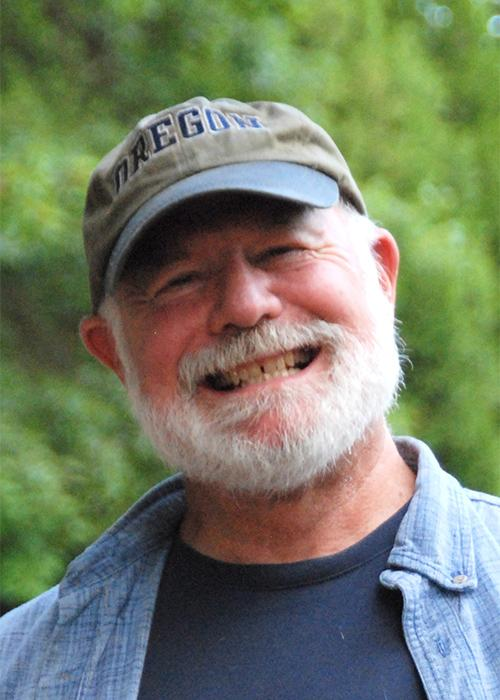 Joe Felsenstein
University of Washington
Stevan J Arnold
Oregon State University
Zoom breakouts: 
Wednesday 6:30-8:00pm
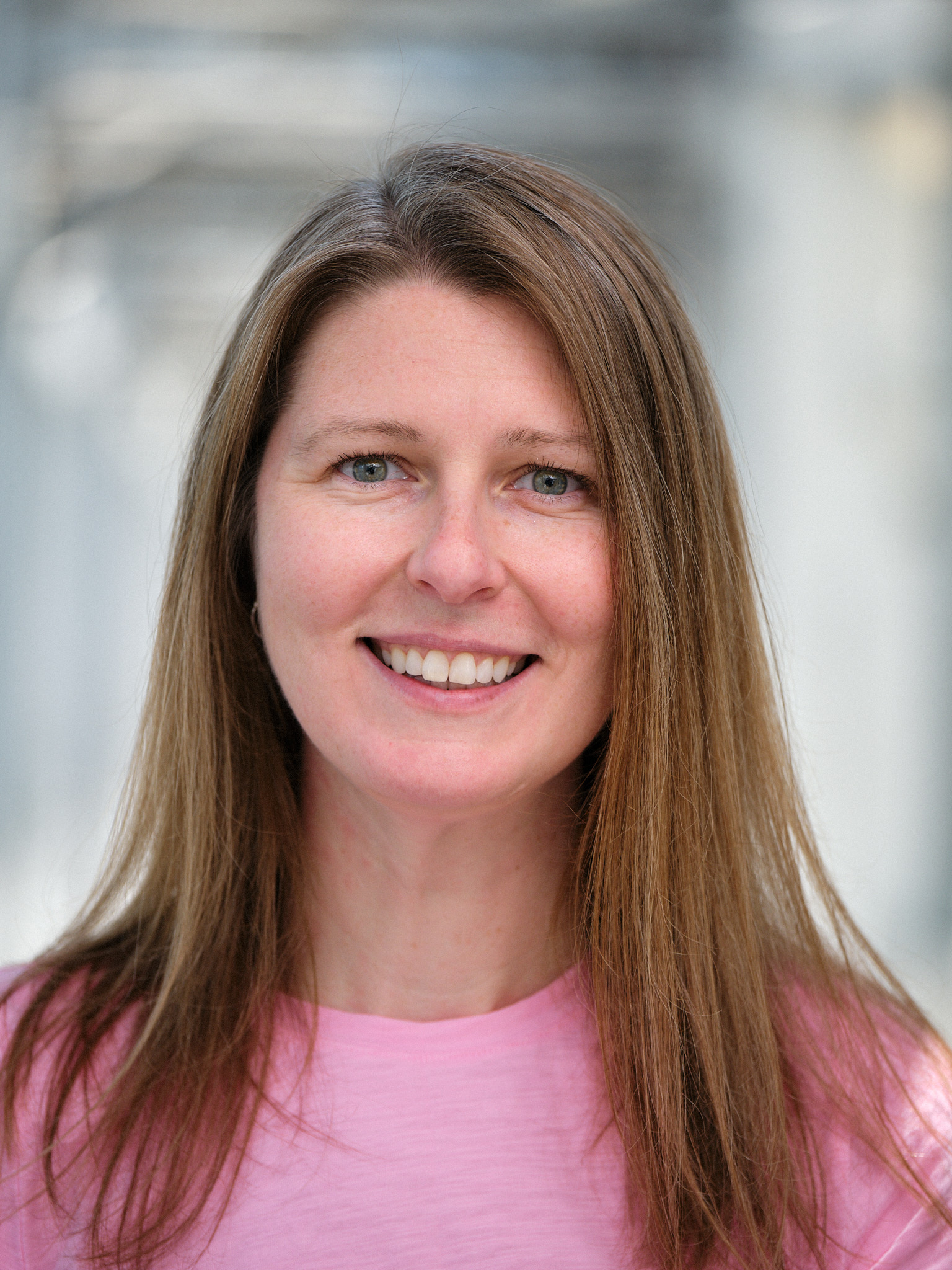 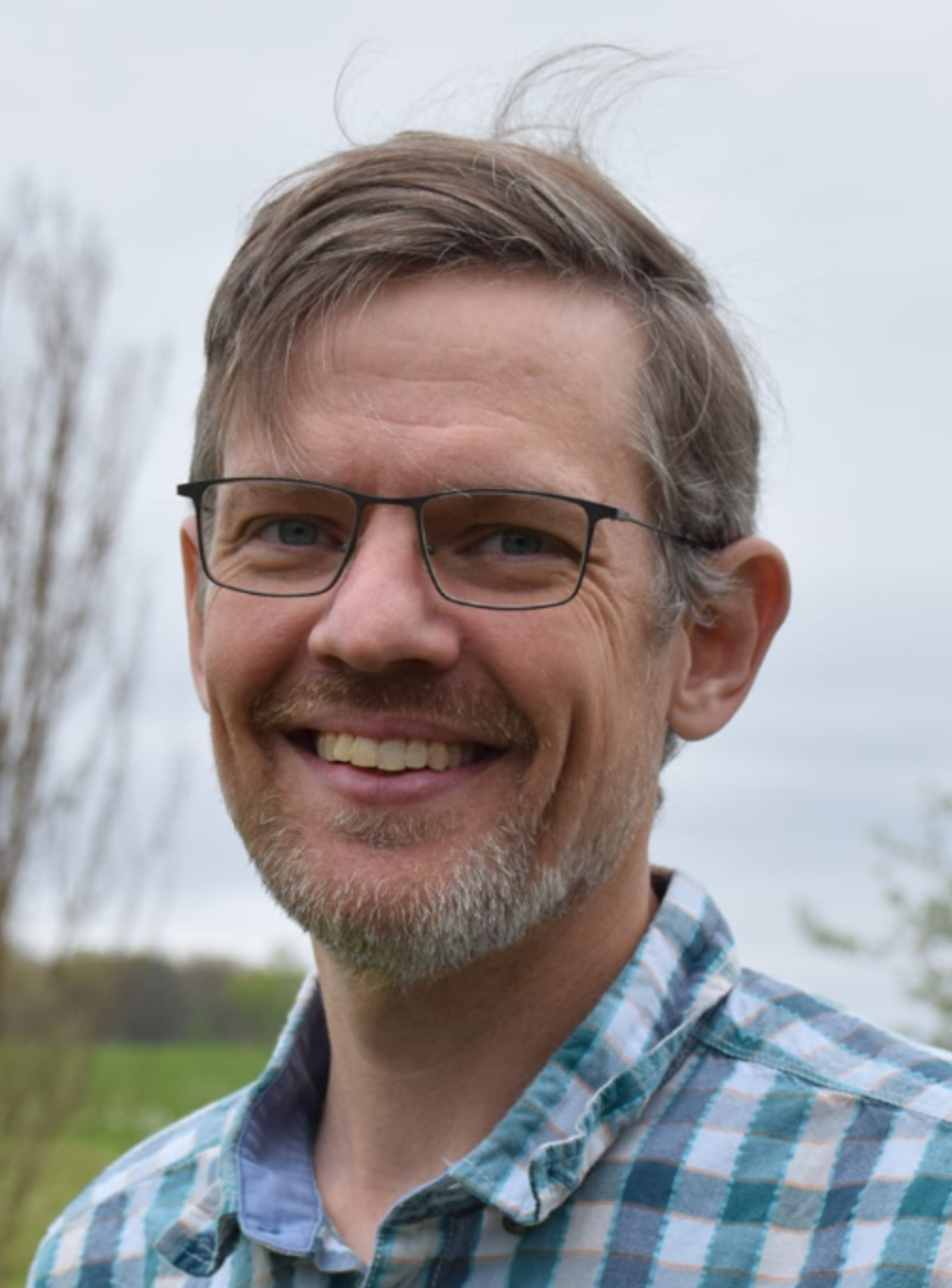 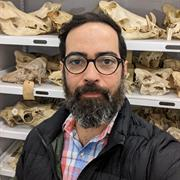 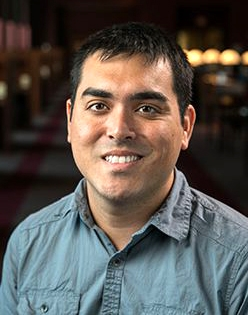 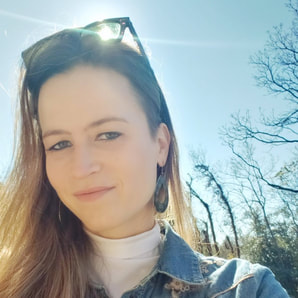 Pat Carter
Washington State 
University
Jacqueline SztepanaczUniversity of Toronto
Joel McGlothlin
Virginia Tech
Fabio Machado
Oklahoma State
University
Josef Uyeda
Virginia Tech
Laura Alencar
Yale University
Macro
(many species, million-year
timescales, fossils & phylogenies)
Micro
(within species, generational timescales, populations)
2011 NESCENT
2014
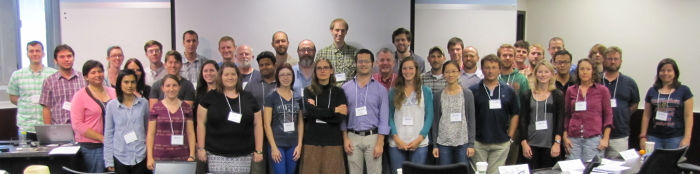 2015
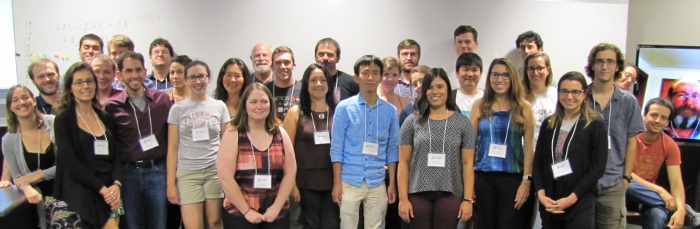 2016
2017-2019
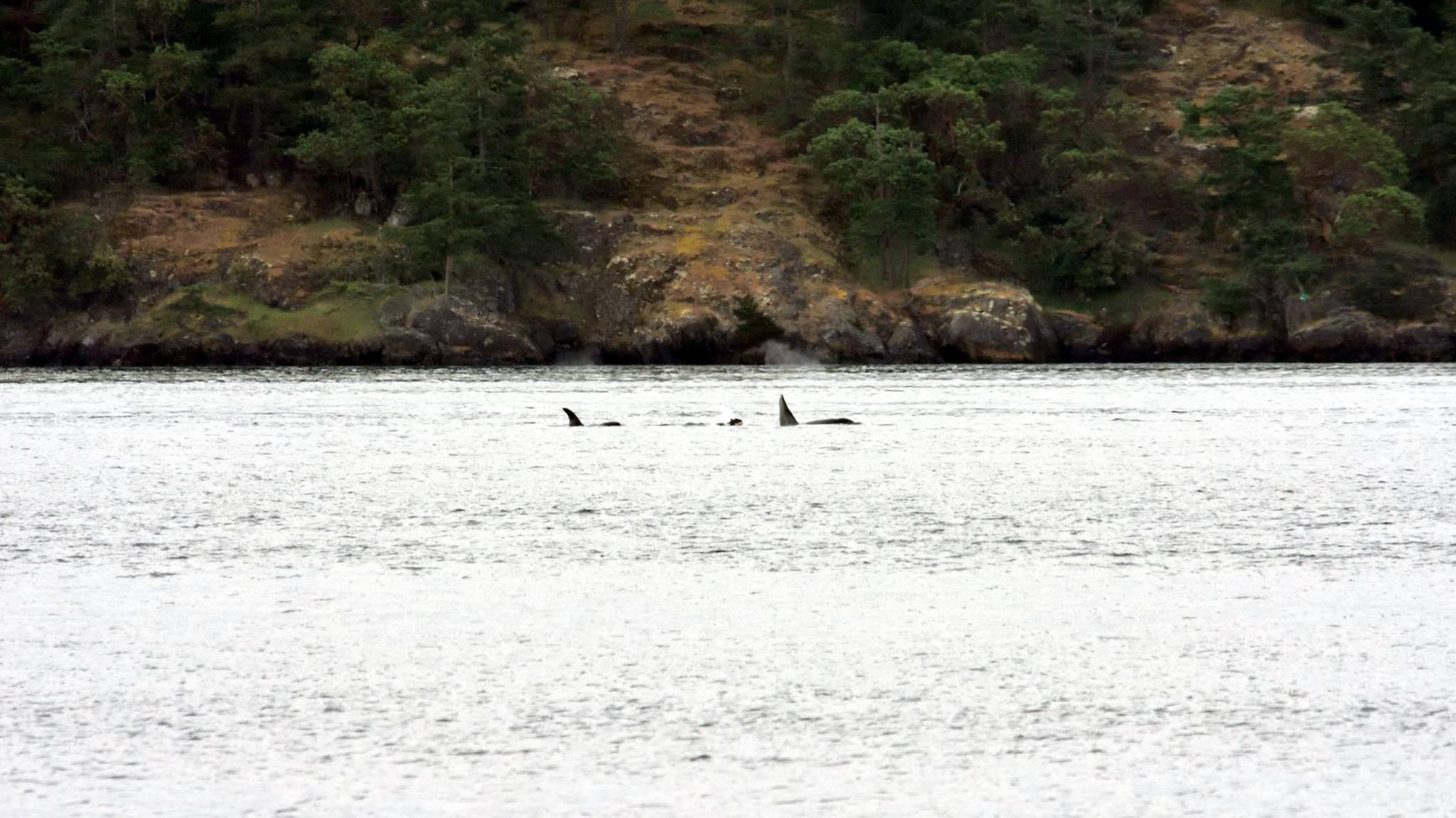 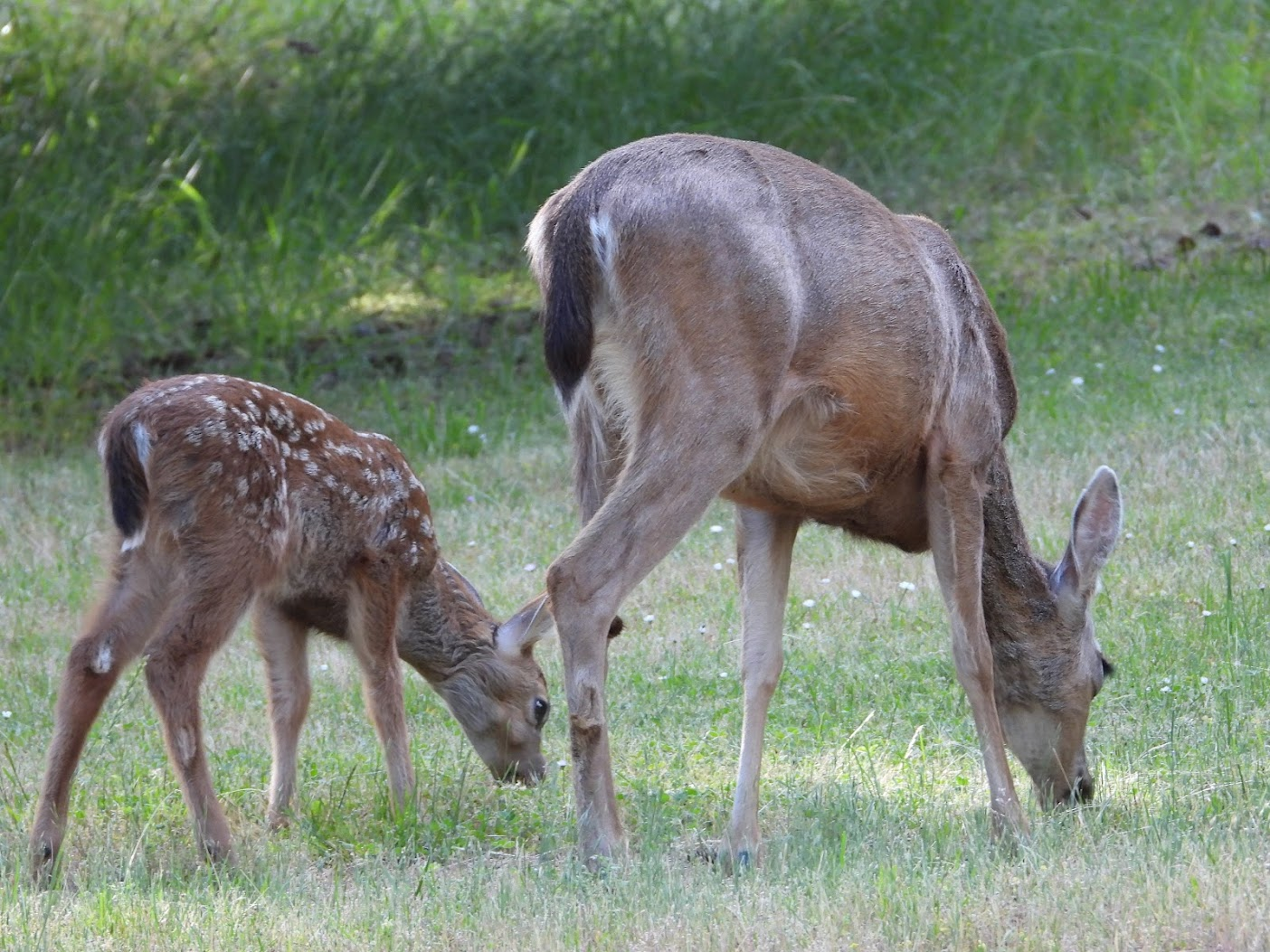 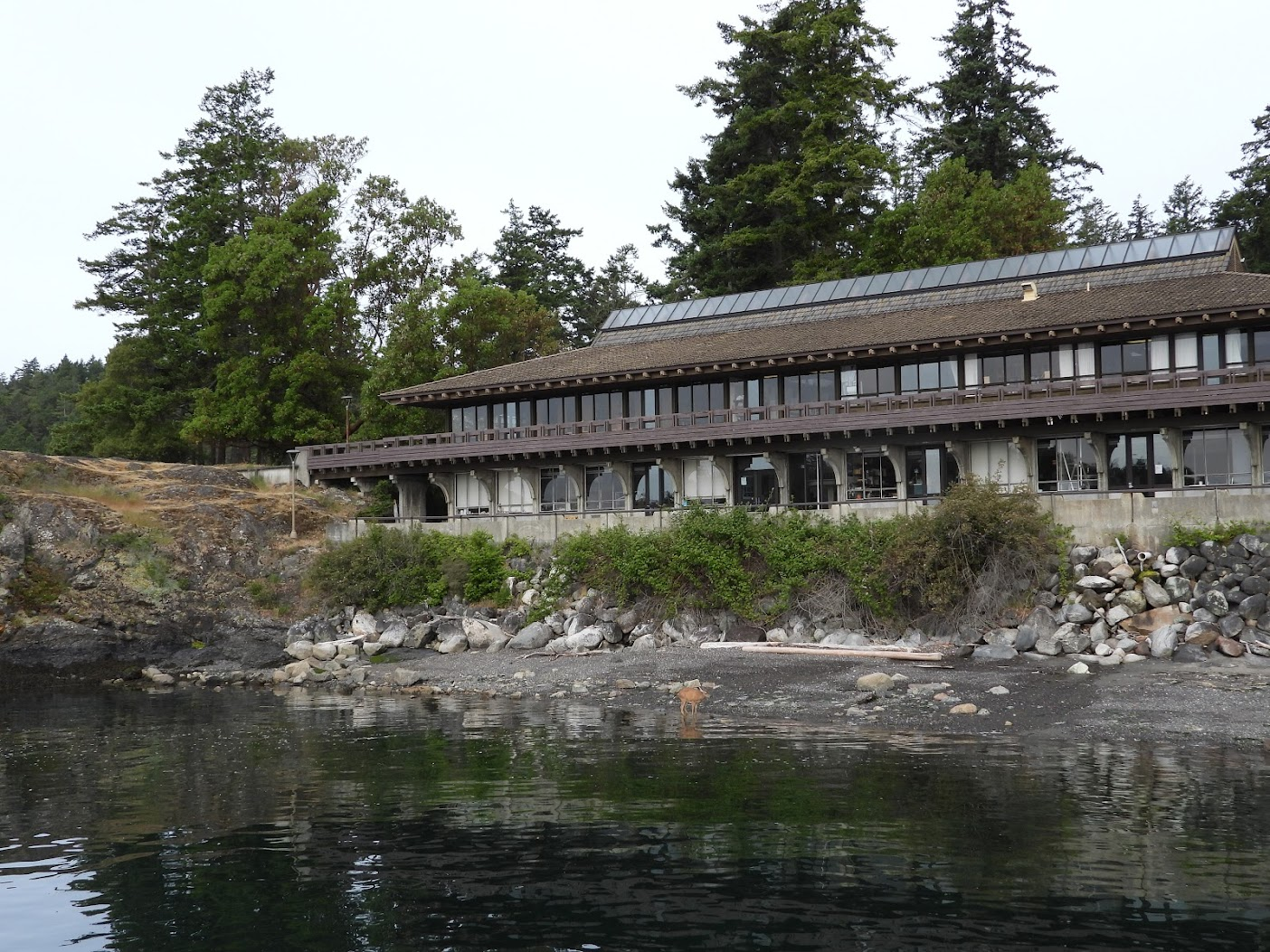 2025: Mountain Lake Biological StationSalt pond mountain
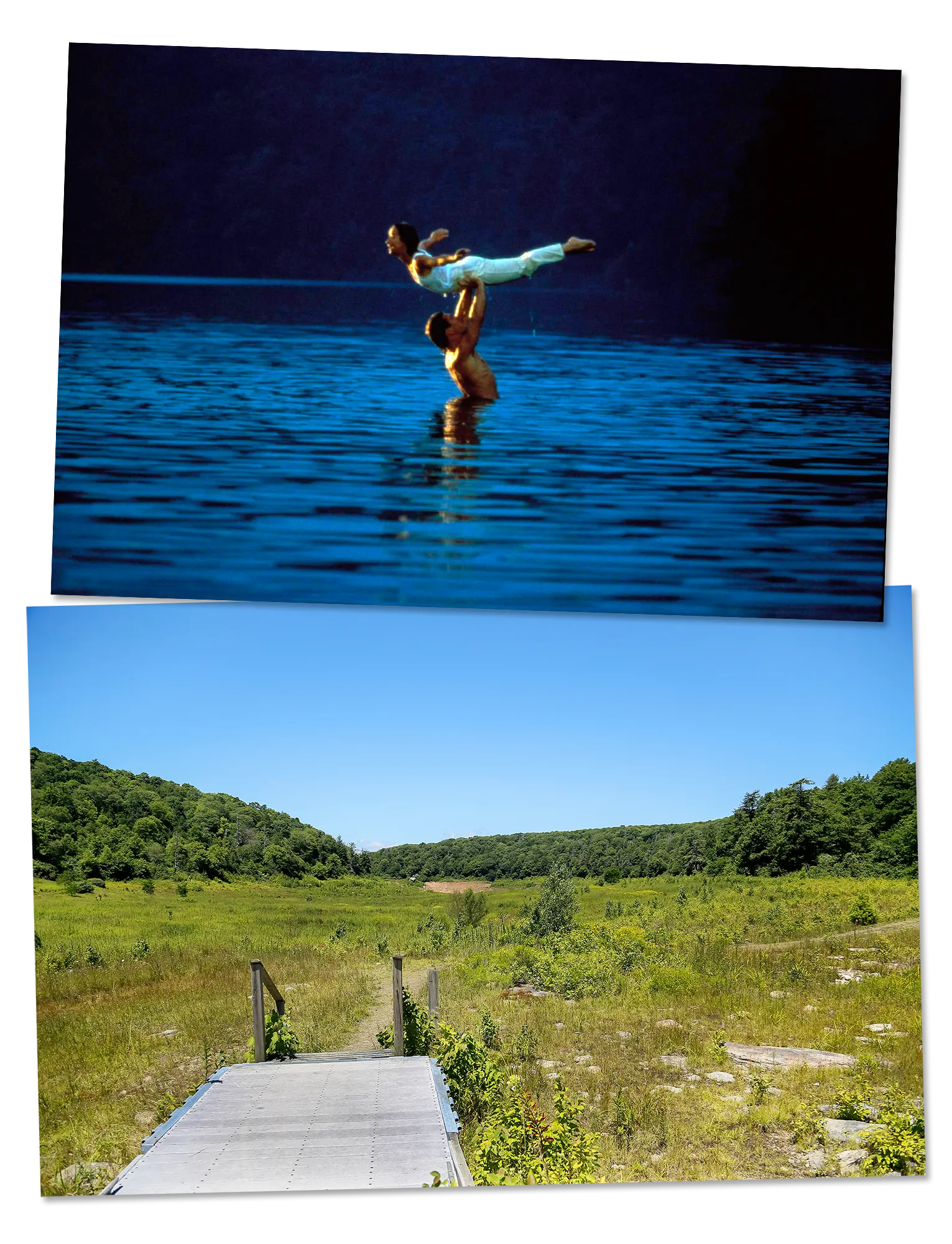 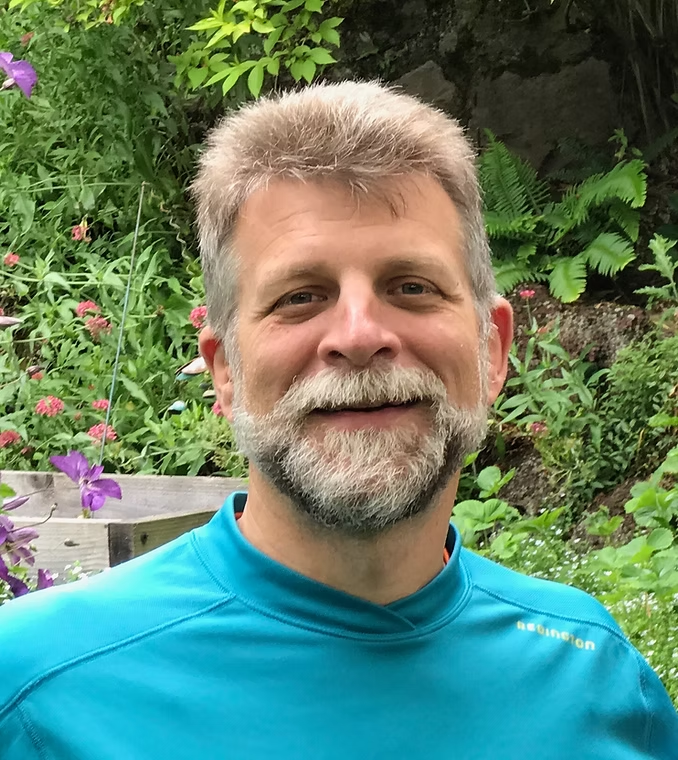 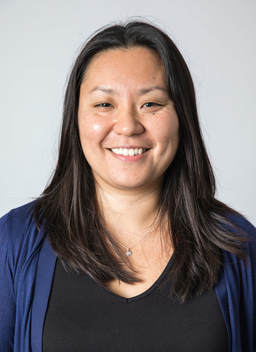 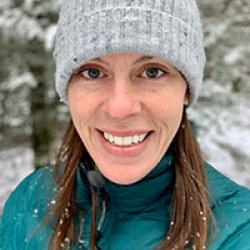 Jaime Jones
Station Manager
Sandy Kawano
Station Associate Director
E.D. “Butch” Brodie III
Station Director
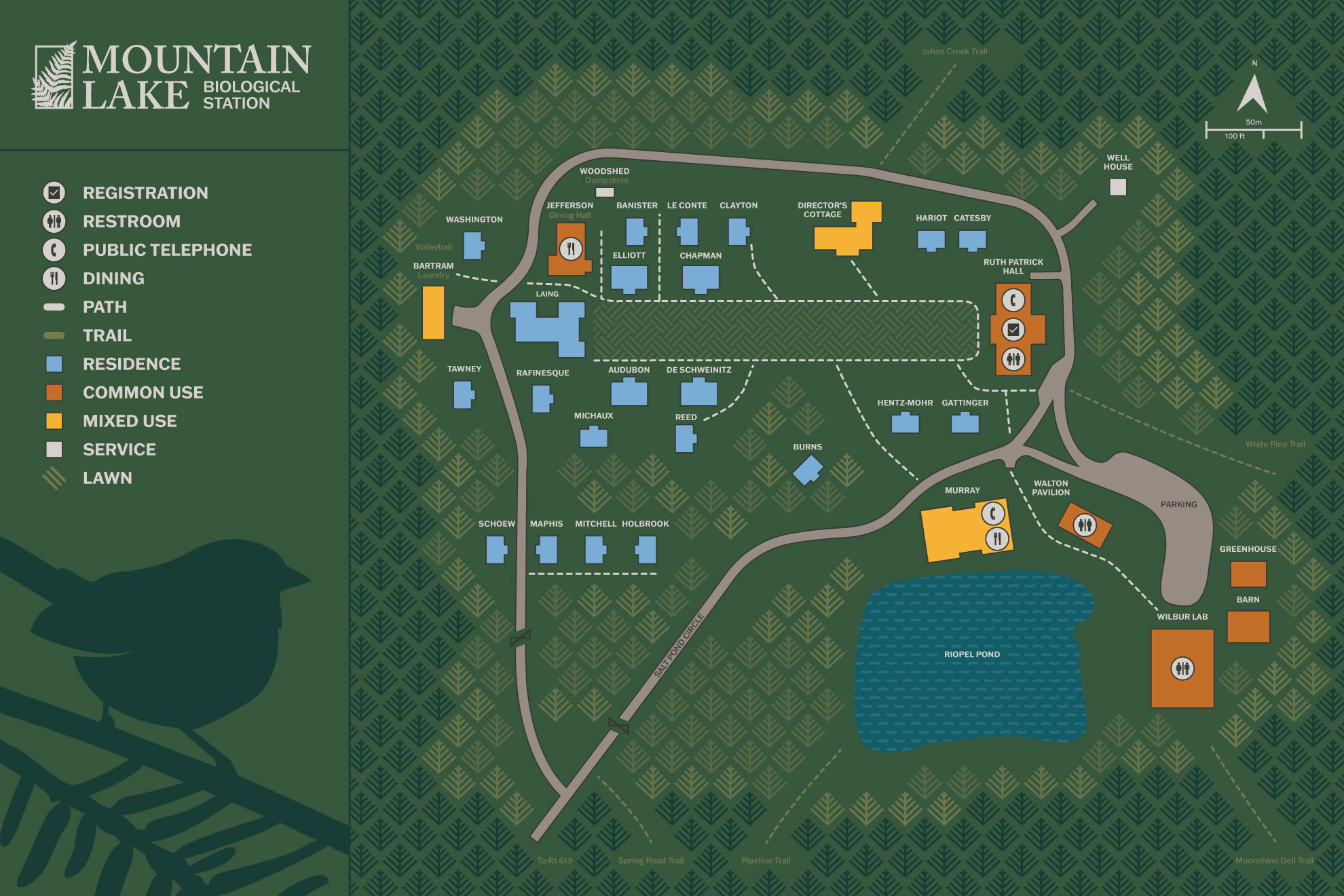 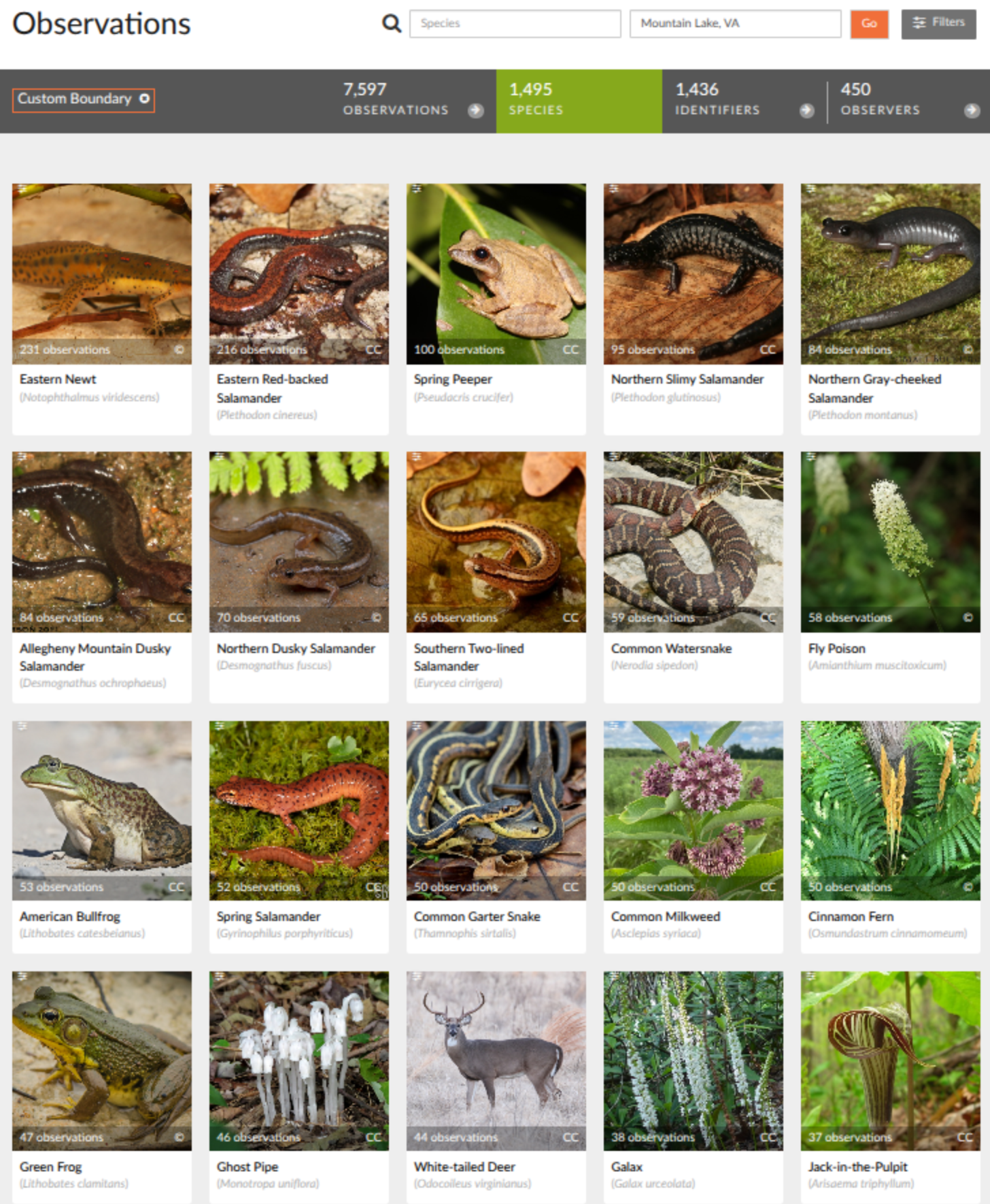 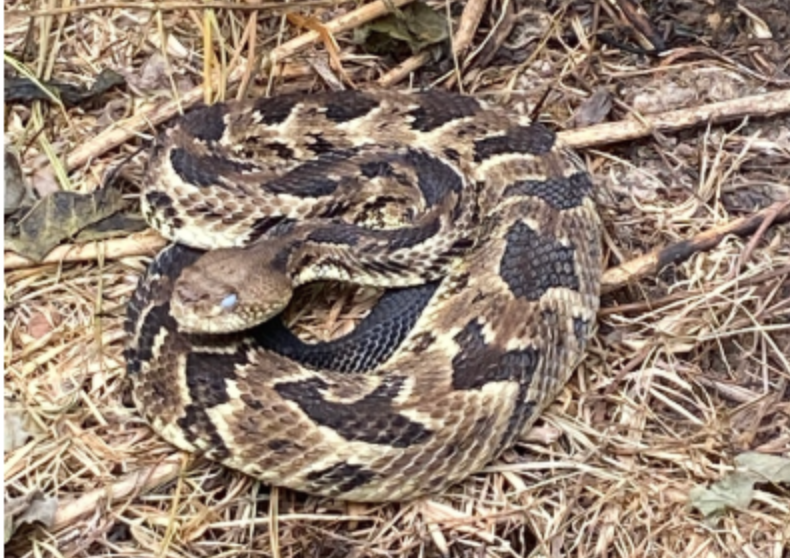 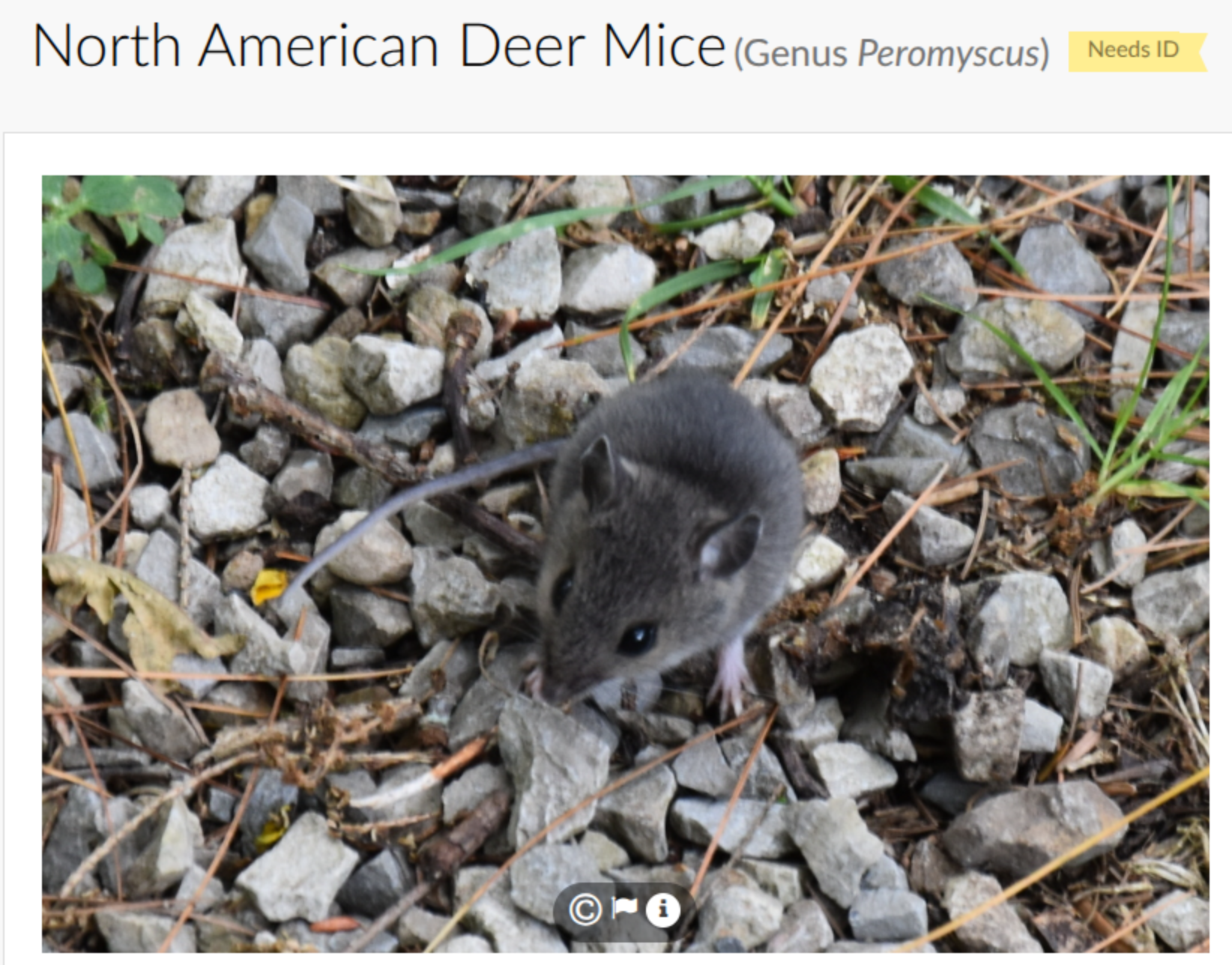 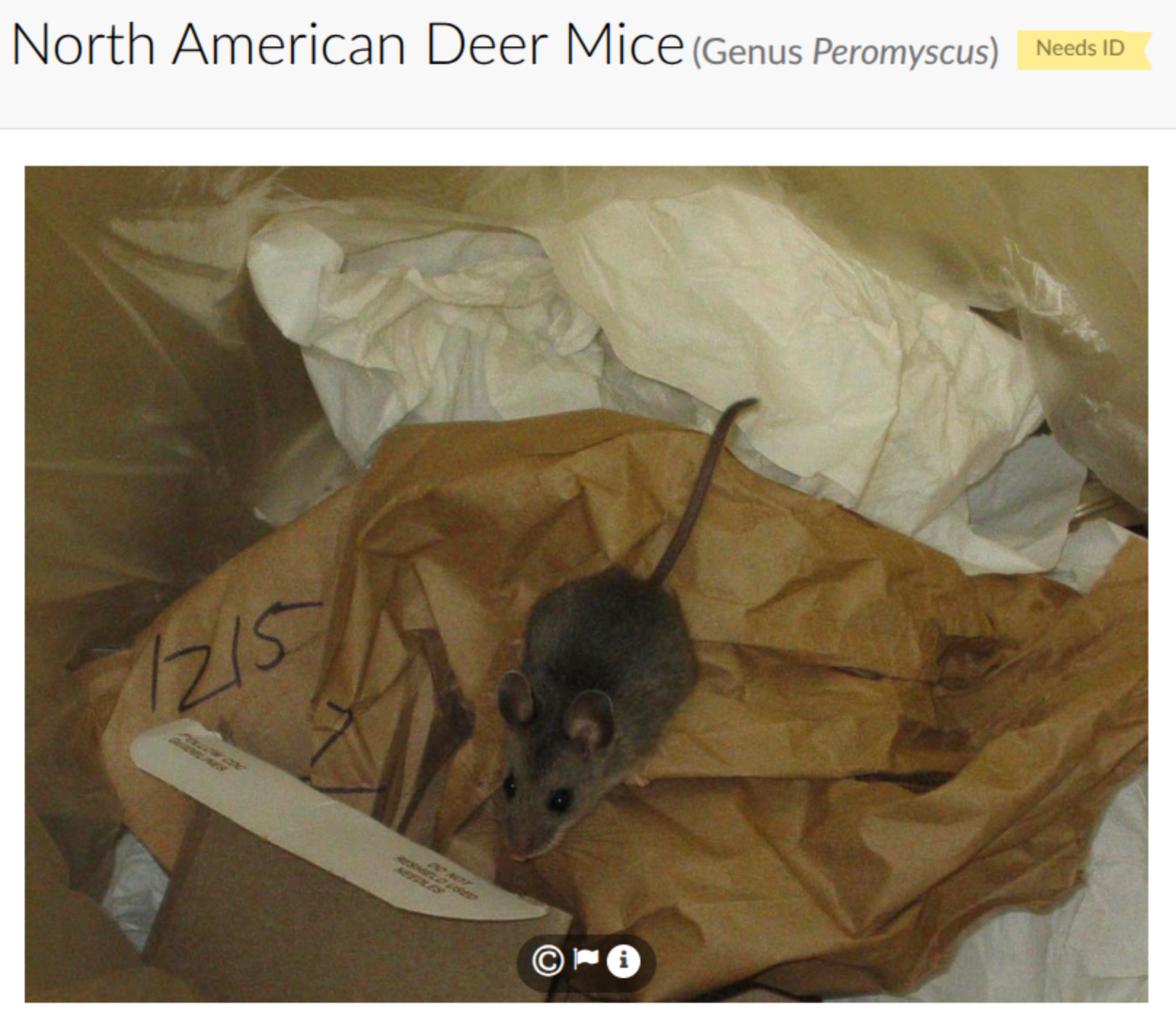 Questions or concerns about station logistics?
What do you hope to get out of this course?
pollev.com/josefuyeda941
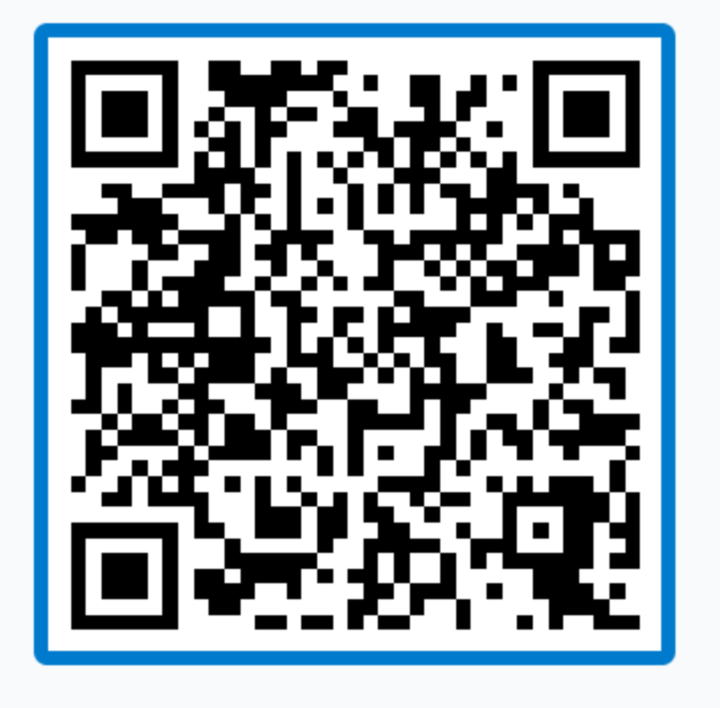 Evolutionary Quantitative Genetics(or quantitative trait evolution from micro to macro)
Quantative Genetics
Mutation, Genetic variation, Natural selection, Genetic drift
A few generations/years
experiments/direct observation/field studies/breeding designs/genomics
Pedigrees
Macroevolution
Biodiversity, speciation, divergence, extinction
Phylogenetic comparative methods
Fossil record
Millions of years 
Observational/patterns/outcomes
Phylogenies
Workshop goal: Finding links
Finding gaps
Translation
Where do you see your scientific work?
pollev.com/josefuyeda941
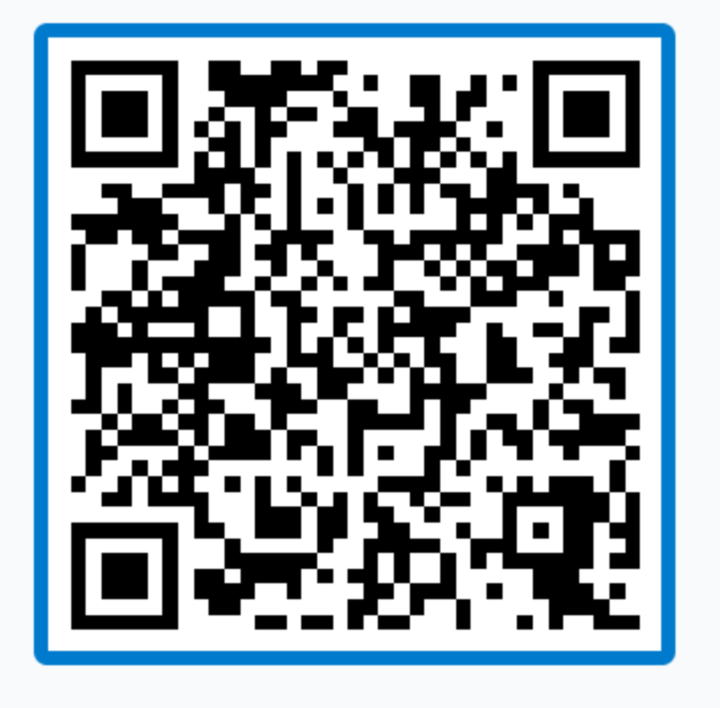 Where do you see your scientific questions?
Macro
(many species, million-year
timescales, fossils & phylogenies)
Micro
(within species, generational timescales, populations)
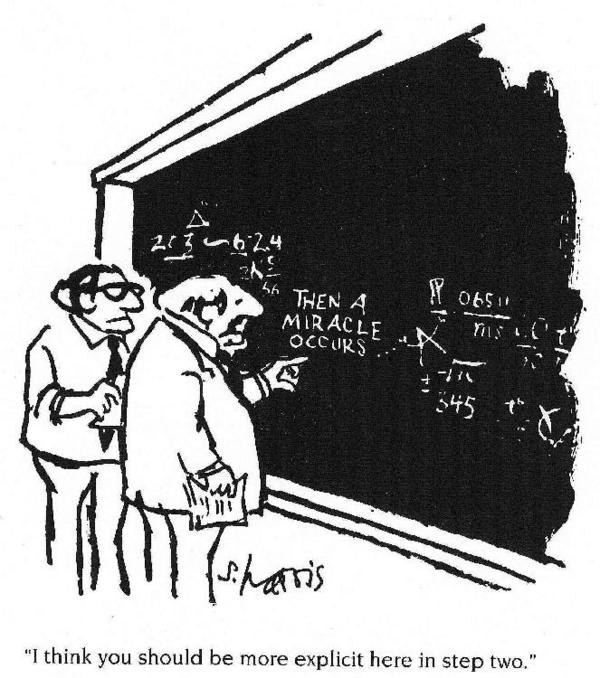 Microevolution
Macroevolution
In this workshop we will talk about:The many powerful links in methodology, concepts, and data between micro and macro


The many paradoxes, open questions, and opportunities that exist in linking micro and macro
[Speaker Notes: But this is only a hypothesis. Few have actually explicitly compared microevolutionary and macroevolutionary data to determine whether they are consistent with each other. Are they really compatible?]
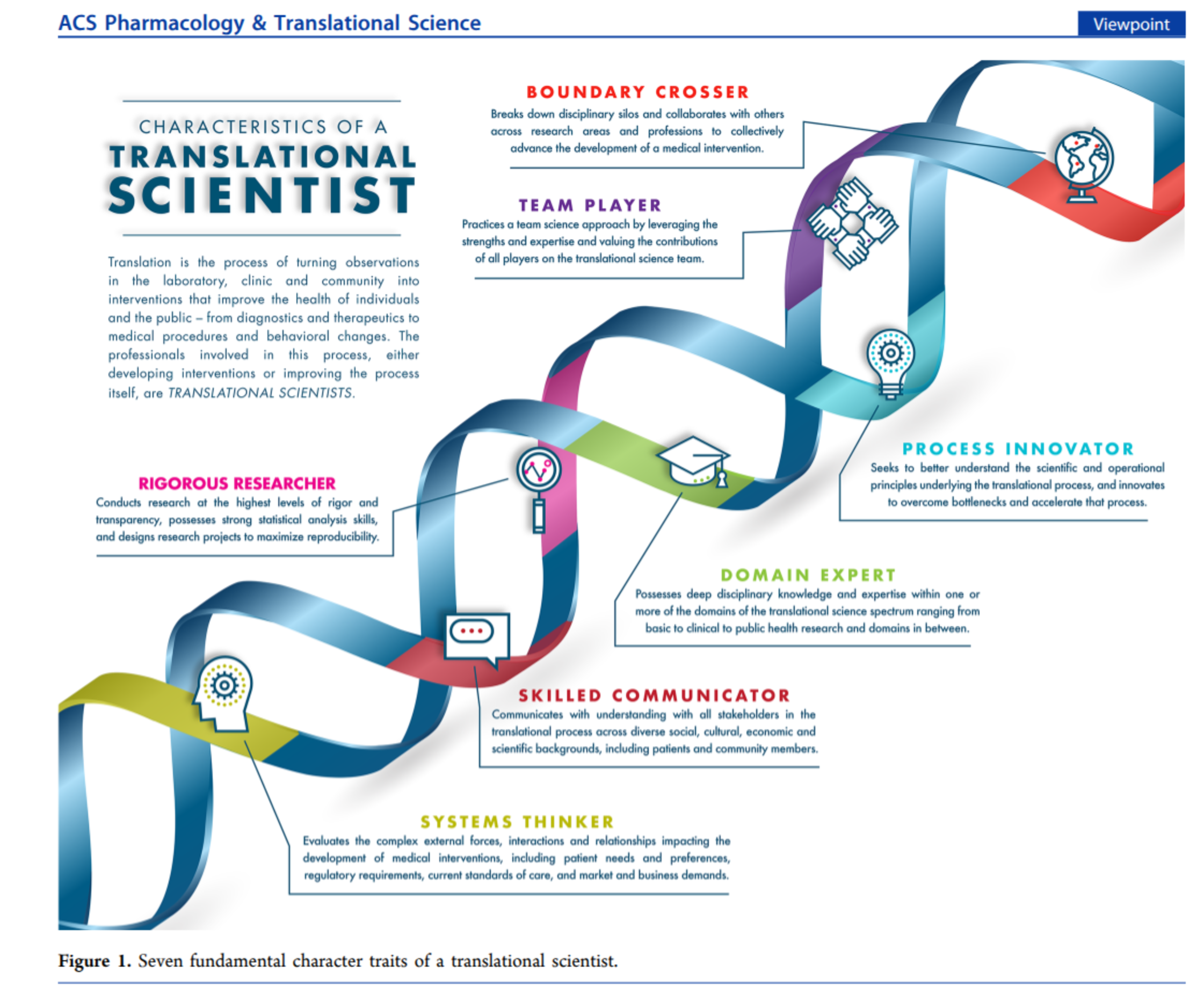 Gilliland et al. 2019. The fundamental characteristics of a translational scientist. ACS Pharmacology & Translational Science 2:213-216.
Introduce yourselves with 3 P’s!
Personal fact - something not visible or obvious about you, e.g. pet, passion, hobby

Professional fact - e.g. What you study, where you work (the usual)

Peculiar fact - e.g. stupid human tricks, rare/unusual claim to fame etc.
Participant presentations this afternoon
Upload to Google Drive by the end of Lunch!
5 minutes max!! (2 hours = 6 minutes per person  x 20!)
	I will enforce!
https://drive.google.com/drive/folders/1pZ-tbb4DouWzcKhAMbSK9o1nNkHwPXdf?usp=sharing
(link on slack)
Introduce yourselves with 3 P’s!
Personal fact - something not visible or obvious about you, e.g. pet, passion, hobby

Professional fact - e.g. What you study, where you work (the usual)

Peculiar fact - e.g. stupid human tricks, rare/unusual claim to fame etc.